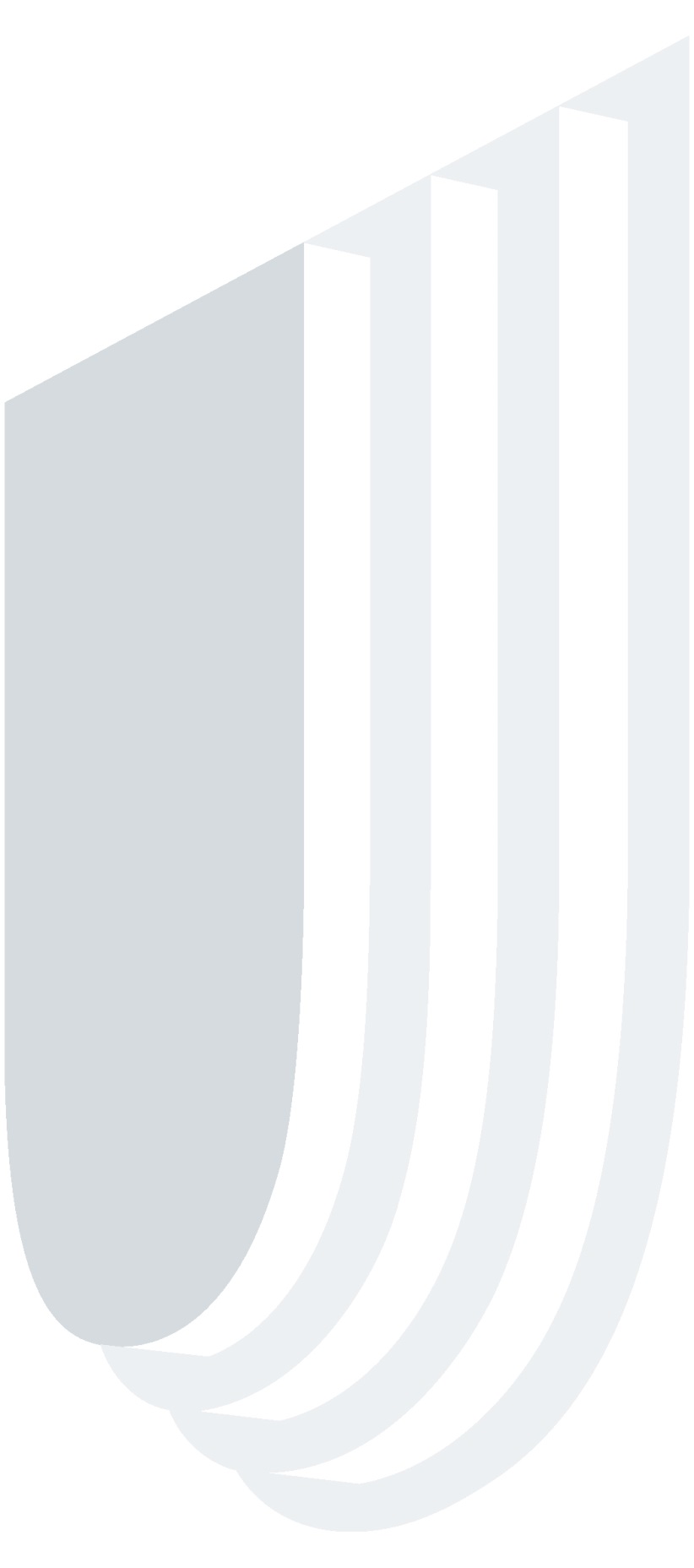 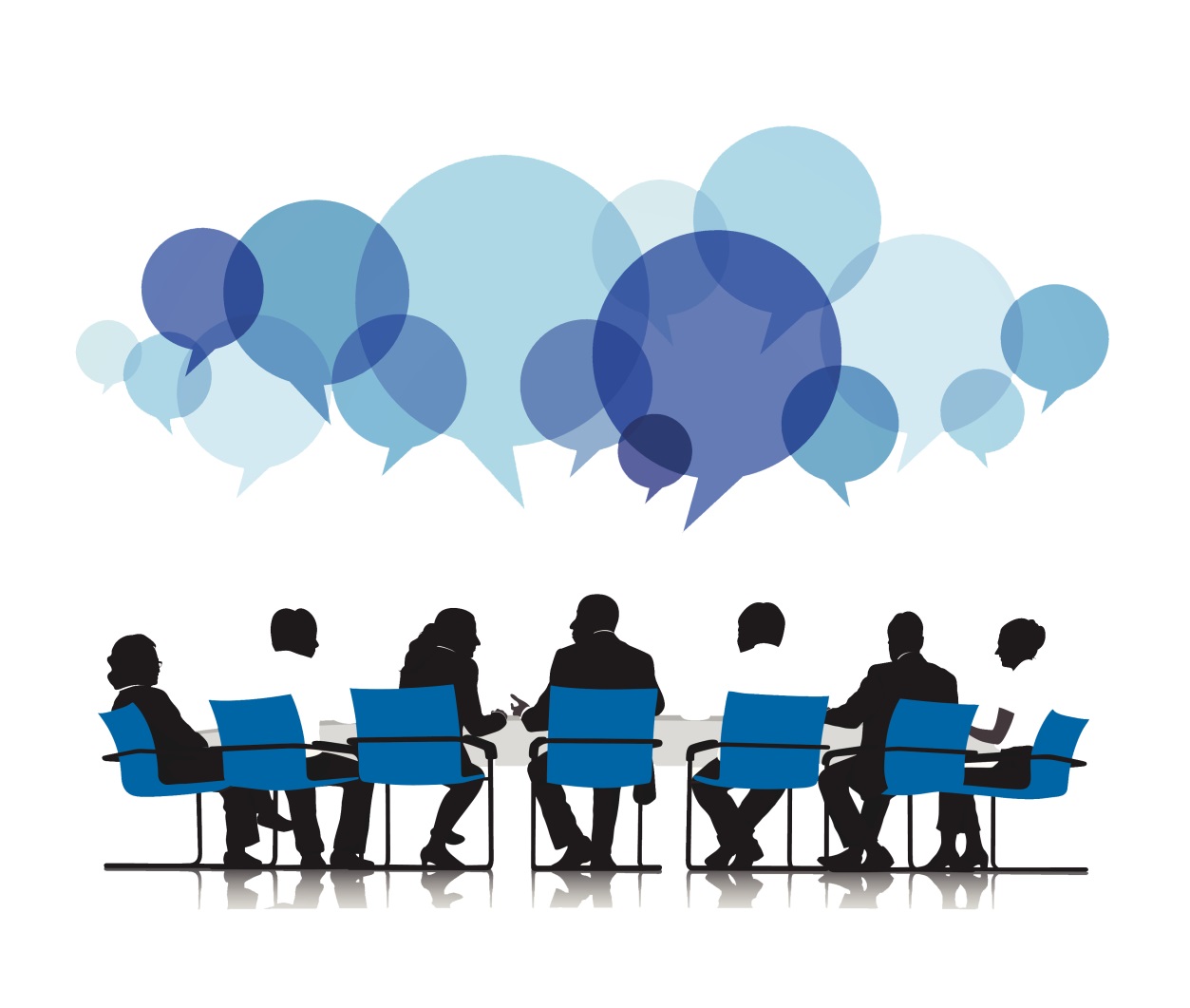 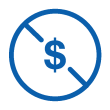 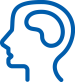 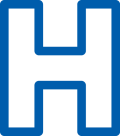 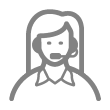 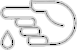 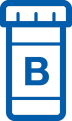 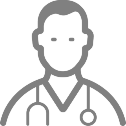 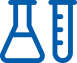 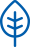 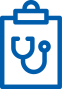 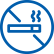 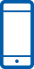 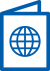 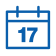 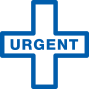 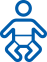 International Student Insurance Coverage Offered to Students attending SBCTC Schools
Presented by
Dale Burns	Bill Castleman
Senior Vice President	Senior Account Executive
800-237-0903 x6285	800-237-0903 x6225
dburns@uhcsr.com	bcastleman@uhcsr.com
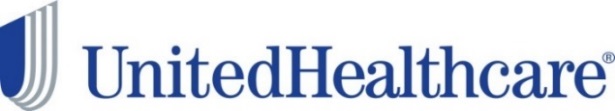 StudentResources
Slide 1 of 6
Confidential property of UnitedHealth Group. Do not distribute or reproduce without the express permission of UnitedHealth Group.
[Speaker Notes: Replace bracketed info with presenter’s contact info, add client number after the “17COL32554-” section, and once deck size is finalized, do a search and replace, replacing all the [xx] in the slide number with the actual total number of slides.]
PPACA and Compliant Student Insurance Plans
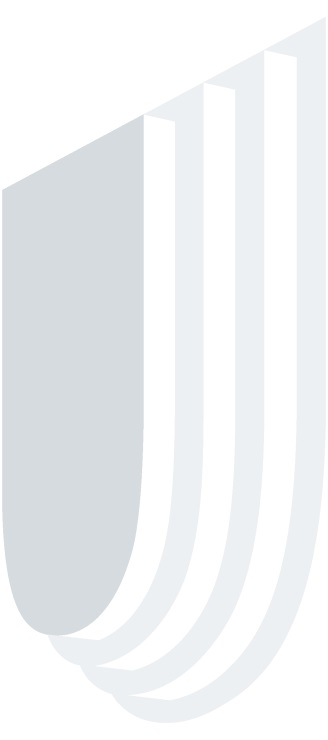 PPACA and subsequent regulations from CMS and HHS defined Student Health Insurance Plans (SHIP) as a type of Individual Plan. Some features of a Compliant plan include:
 
Unlimited Annual and Lifetime Benefits
Pre-Existing Conditions Covered
Coverage for Preventative Care including Contraception
Coverage for State and Federal Essential Health Benefits
Plans Filed and Approved by the Insurance regulators in each state
Contract issued to an Institute of Higher Education as defined by the Department of Education
Slide 2 of 6
Confidential property of UnitedHealth Group. Do not distribute or reproduce without the express permission of UnitedHealth Group.
Timeline of Health Care Reform’s Impact on SHIP Plans
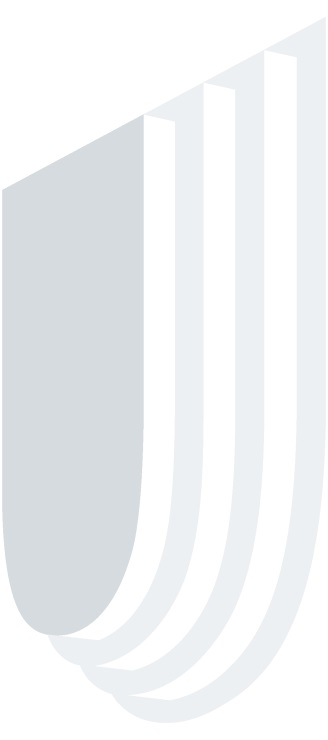 PPACA and Student Health Insurance Plans
March 2012: Final Regulations issued by Health and Human Services for policies effective on or after 7/1/12
2012-2013: Minimum of $100,000 of coverage, including Preventative Care covered at 100%  and coverage for Essential Health Benefits (EHB)
2013-2014: Minimum of $500,000 of coverage, national aggregation  with 80% Minimum Loss Ratio for calendar year 2014
2014-2015: Unlimited benefits, coverage for Pre-Existing conditions, coverage for pediatric vision and dental
2015-2016/2016-2017: Dependent Rate Rules--Student=Spouse=Child, no more than 2 times the Child rate for Children
Slide 3 of 6
Confidential property of UnitedHealth Group. Do not distribute or reproduce without the express permission of UnitedHealth Group.
SBCTC Student Health Insurance
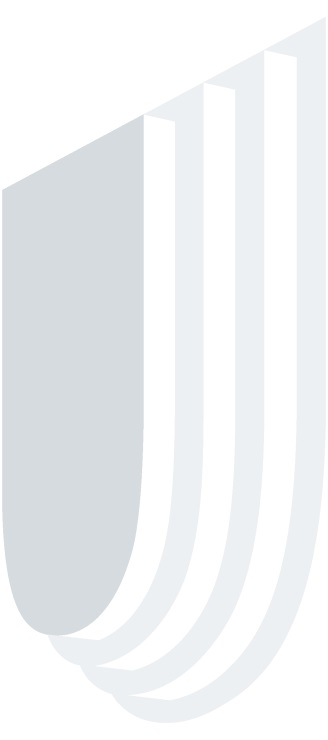 SBCTC colleges are currently offering non- PPACA compliant insurance plans to their International students (as per the attached brochures)

We do not have any insight into the involvement of the SBCTC colleges in the collection or remittance of the premiums for the plans

Selected Examples of non-compliant plans:

Green River College (see PDF attachment)	
Everett College (see PDF attachment)
Olympic (see PDF attachment)
Slide 4 of 6
Confidential property of UnitedHealth Group. Do not distribute or reproduce without the express permission of UnitedHealth Group.
Solution
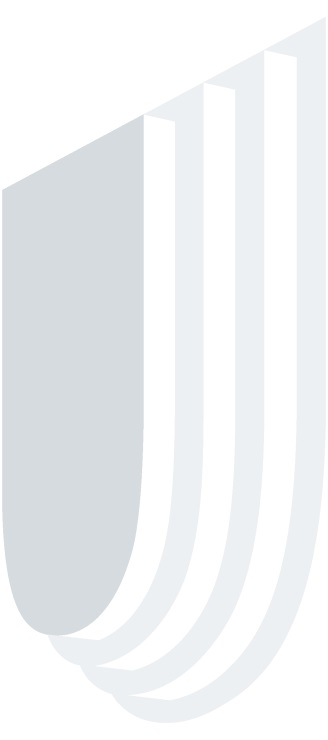 UnitedHealthcare StudentResources partnership with Western Interstate Commission for Higher Education (WICHE) offers PPACA compliant plans
SBCTC colleges can participate in the WICHE Student Health Insurance Program (MHECare)
PPACA Compliant, including Consumer Protections as outlined on page 2 of this presentation
United Healthcare Insurance Company is Licensed in the state of Washington
Approved Filings for many clients in the state of Washington for  2017-2018 Plan Year
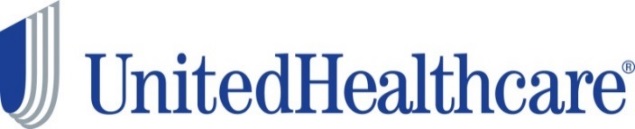 StudentResources
Slide 5 of 6
Confidential property of UnitedHealth Group. Do not distribute or reproduce without the express permission of UnitedHealth Group.
Questions
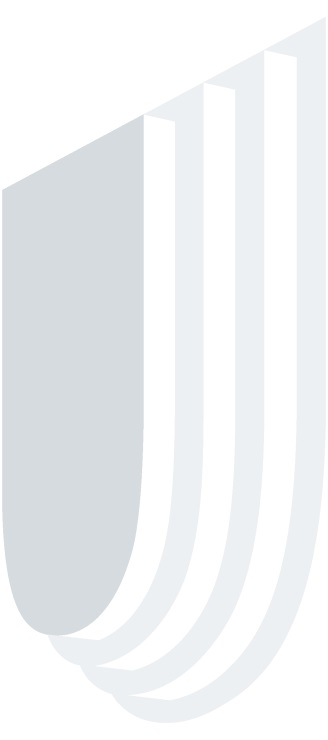 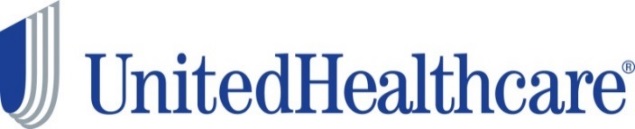 StudentResources
Slide 6 of 6
Confidential property of UnitedHealth Group. Do not distribute or reproduce without the express permission of UnitedHealth Group.